Operations - 26.03.2019
Beam Time ongoing (see very preliminary statistics from Feb 21th – Mar 26th 9:00)
exceptional good availability (incl 3-Source-Operation + all UNILAC-branches in parallel)






















Problems/ Issues:
QQ and A4 control is not self protecting, there a certain risk, to badly damage the A4 amplifier in case operators making a simple mistake (critical in night shifts)
scheduled experiments*
2016
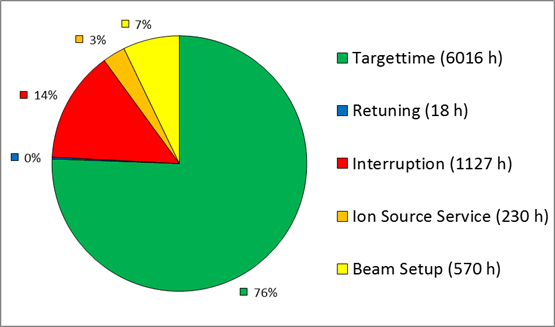 2014
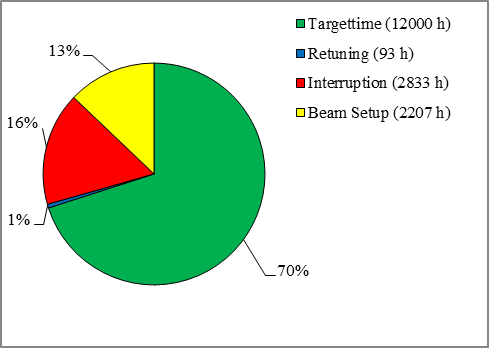 *much less complex parallel operation modes compared to 2014/2016  (no ESR, no FRS, no PB, no U)
Stephan Reimann
parallel operations example23.03. late shift – from OLOG
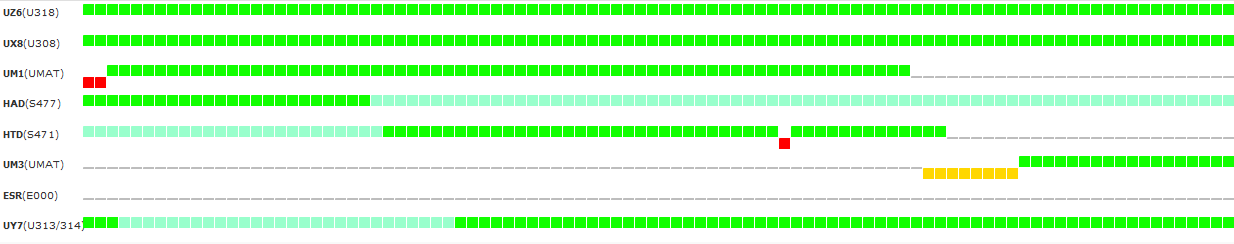 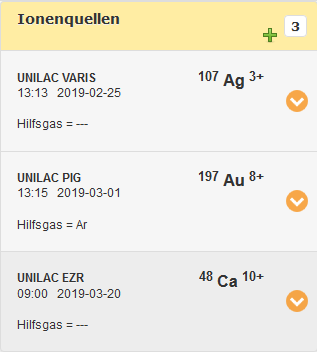 Stephan Reimann
technical problems - top 10
by duration*
by number of events
*independent if any experiment is affected
Stephan Reimann